ประกาศกระทรวงอุตสาหกรรม ฉบับที่ 4841 (พ.ศ. 2559) ออกตามความในพระราชบัญญัติมาตรฐานผลิตภัณฑ์อุตสาหกรรม พ.ศ. 2511 เรื่อง ยกเลิกมาตรฐานผลิตภัณฑ์อุตสหากรรม เหล็กกล้าคาร์บอนรีดเย็นแผ่นม้วน แผ่นแถบ และแผ่นตัด สำหรับงานทั่วไปและงานขึ้นรูป และกำหนดมาตรฐานผลิตภัณฑ์อุตสาหกรรมเหล็กกล้าทรงแบนรีดเย็น สำหรับงานทั่วไปและงานดึงขึ้นรูปวันที่ประกาศในราชกิจจานุเบกษา21-09-2559
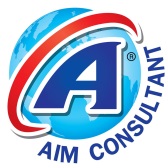 สรุปสาระสำคัญ
1. ให้มีผลตั้งแต่พระราชกฤษฎีกาว่าด้วยการกำหนดให้ผลิตภัณฑ์อุตสาหกรรม เหล็กกล้าทรงแบนรีดเย็น สำหรับงานทั่วไป และงานดึงขึ้นรูป ต้องเป็นไปตามมาตรฐานเลขที่ มอก. 2012-2558 ใช้บังคับเป็นต้นไป
2. มาตรฐานผลิตภัณฑ์อุตสาหกรรมเหล็กกล้าทรงแบนรีดเย็น สำหรับงานทั่วไป และงานดึงขึ้นรูป เป็นไปตามแนบท้ายประกาศนี้
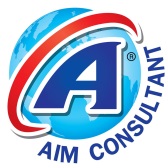